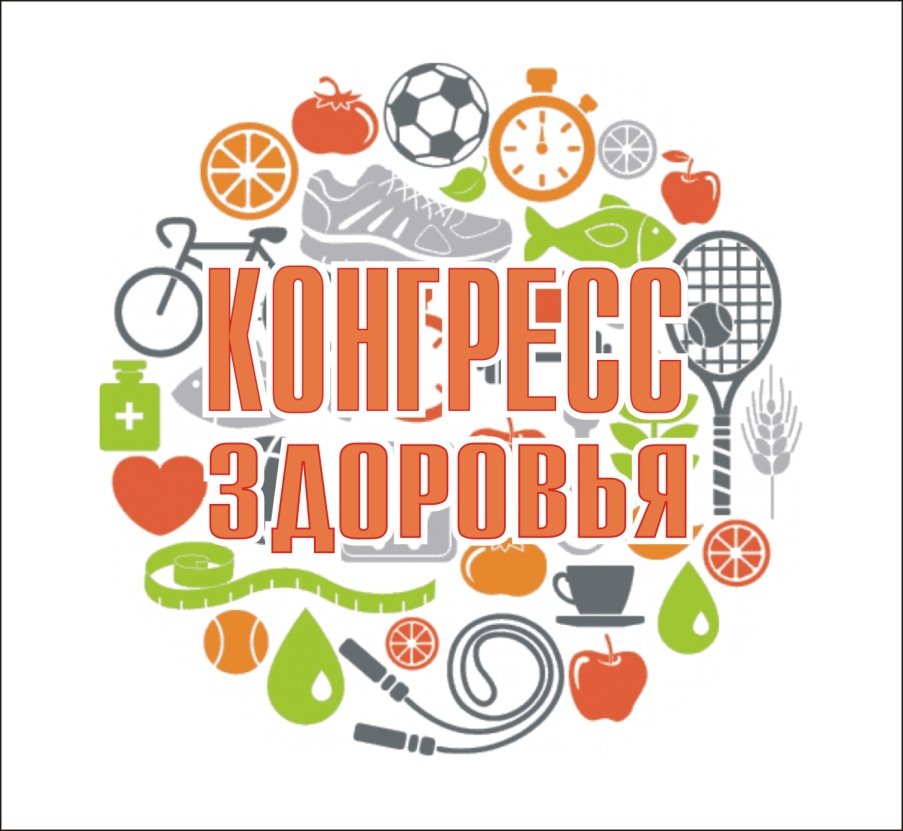 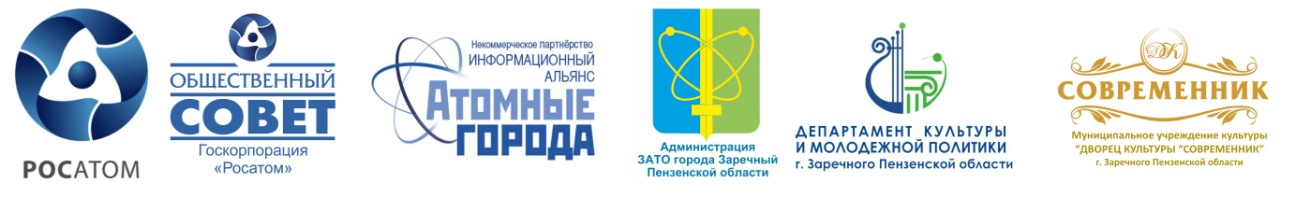 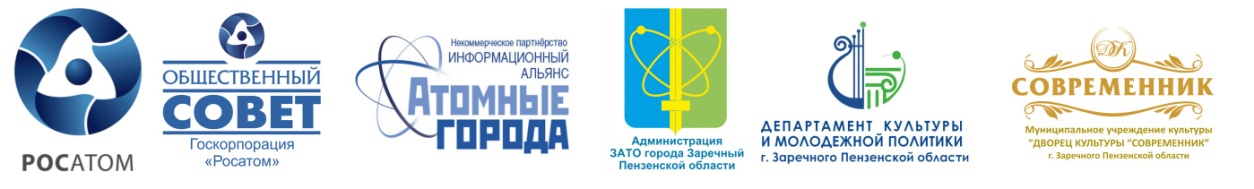 «КОНГРЕСС ЗДОРОВЬЯ»
ОТКРЫТЫЙ ОНЛАЙН - МАРАФОН
Команда проекта:
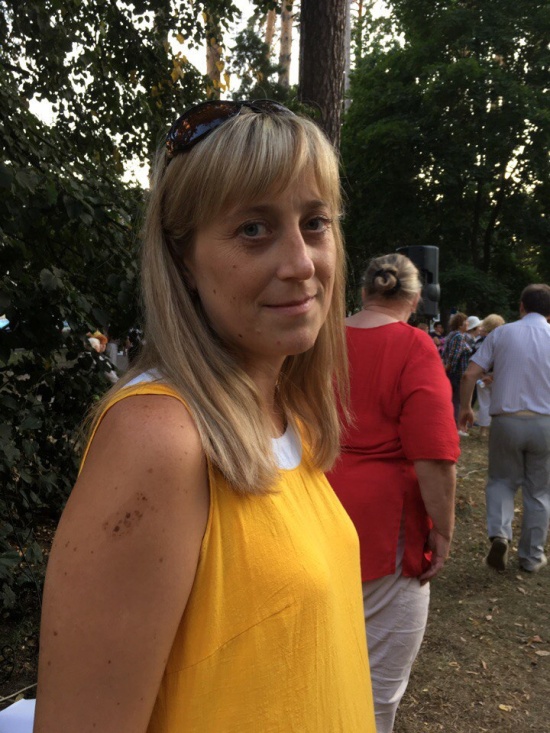 РУКОВОДИТЕЛЬ ПРОЕКТА:
Ионайтис Татьяна Сергеевна, заместитель директора МУК ДК «Современник»
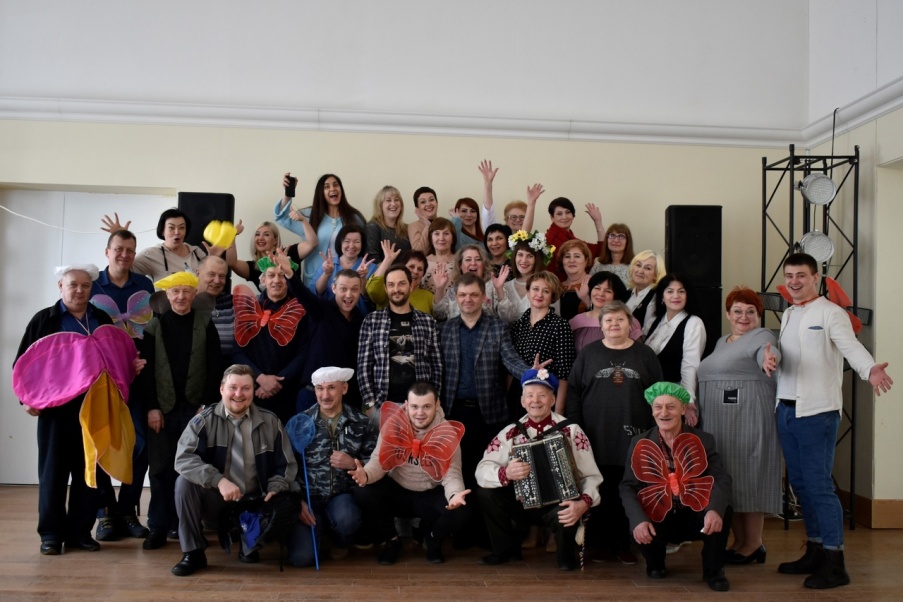 КОМАНДА ПРОЕКТА:
творческий коллектив 
МУК ДК «Современник»
Цель и задачи:
ЦЕЛЬ: содействие в формировании у детей и взрослых сознательной потребности в ведении здорового образа жизни
 и пропаганда здорового образа жизни. 
 
ЗАДАЧИ: 
-формировать установки на ведение и активную пропаганду здорового образа жизни; 
-стимулировать и поддерживать семейные инициативы по реализации проекта; 
-обучать ответственному отношению к способам и приемам сохранения и укрепления собственного здоровья; 
-в условиях пандемии повышать двигательную активность детей и взрослых; 
-профилактика вредных привычек.
Номинации онлайн-марафона
1) Семейный онлайн-конкурс «Семья - территория здоровья»: 
- «PRO.нас» - визитка;
 - «Семейная зарядка»; 
- «Полезный завтрак для всей семьи»; 
«Мы за ЗОЖ!» творческий конкурс 

2) Онлайн-конкурс социальной рекламы «Мы вместе!»; 

3) Онлайн фотовернисаж «Про.здоровье»; 

4) Онлайн конкурс плакатов «Мы выбираем ЗОЖ»
Результаты деятельности по проекту:
Количественные:  
 790 заявок, 
 более 500 публикаций,
 более 2000 участников. 
 Заречный ПО, Трехгорный, Лесной и Саров – самые активные города Росатома, 
 Пензенская область: города Спасск, Кузнецк, Никольск, села: Маис, Чемодановка, Сосновка, Казарка. 

Качественные: 
 повышение мотивации к здоровому образу жизни через творческое и интеллектуальное самовыражение детей, подростков и молодежи; 
 активизация полезного совместного творчества детей и родителей, а также педагогов МДОУ и СОШ; 
 улучшение знаний детей о ЗОЖ; 
 повышение двигательной активности детей и взрослых.
Описание деятельности по проекту:
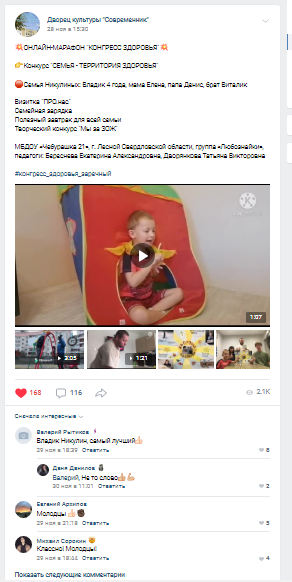 Ежедневные публикации 
в социальной сети ВКонтакте
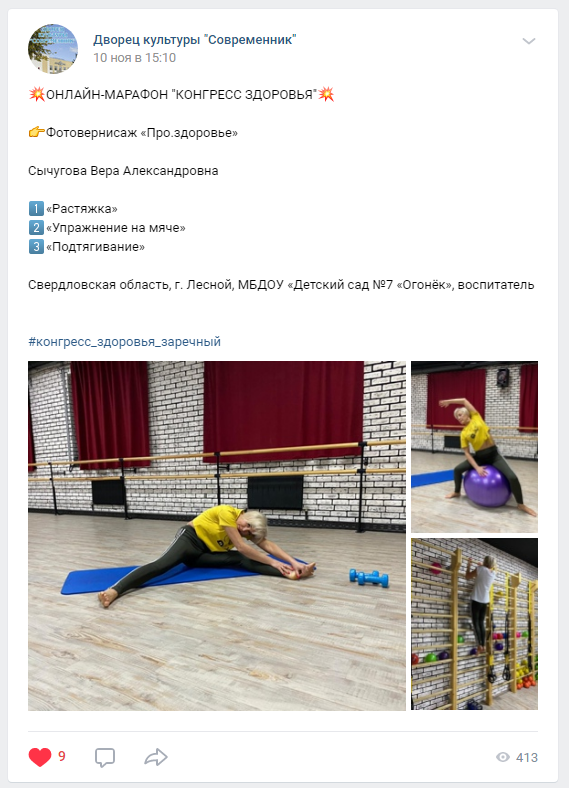 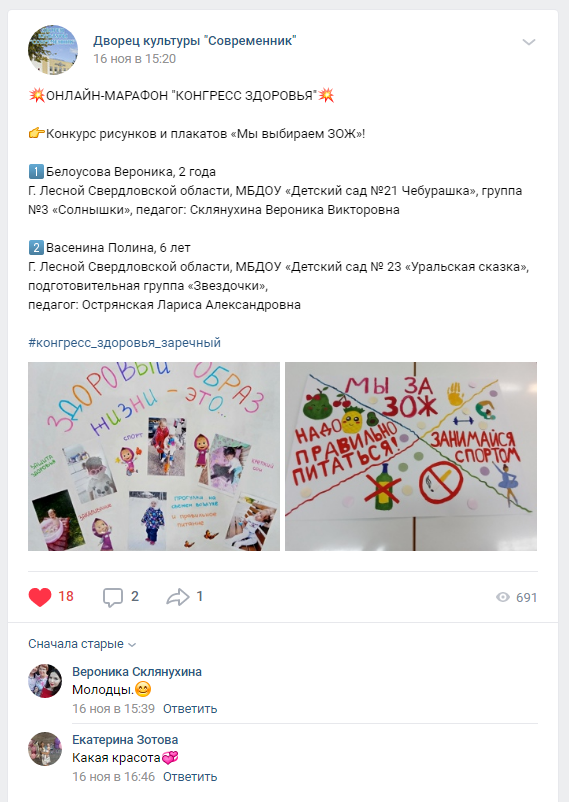 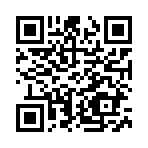 Описание деятельности по проекту:
Выставка работ в рамках акции 
«Сурский край без наркотиков»
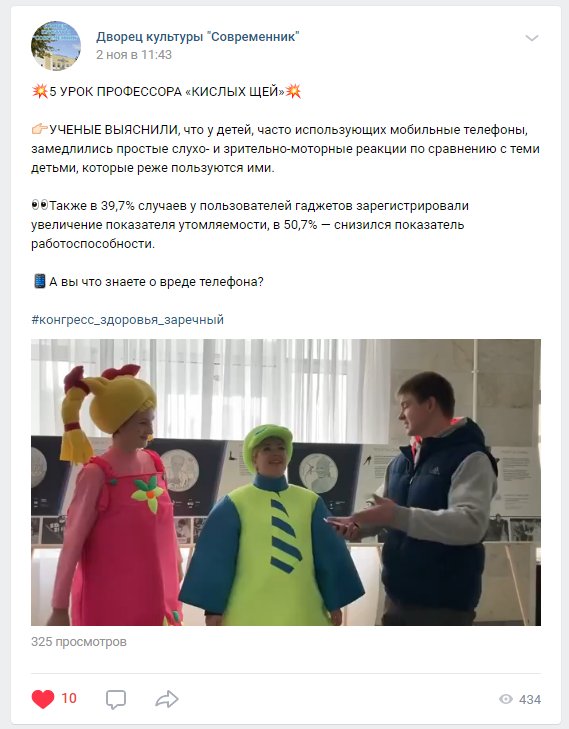 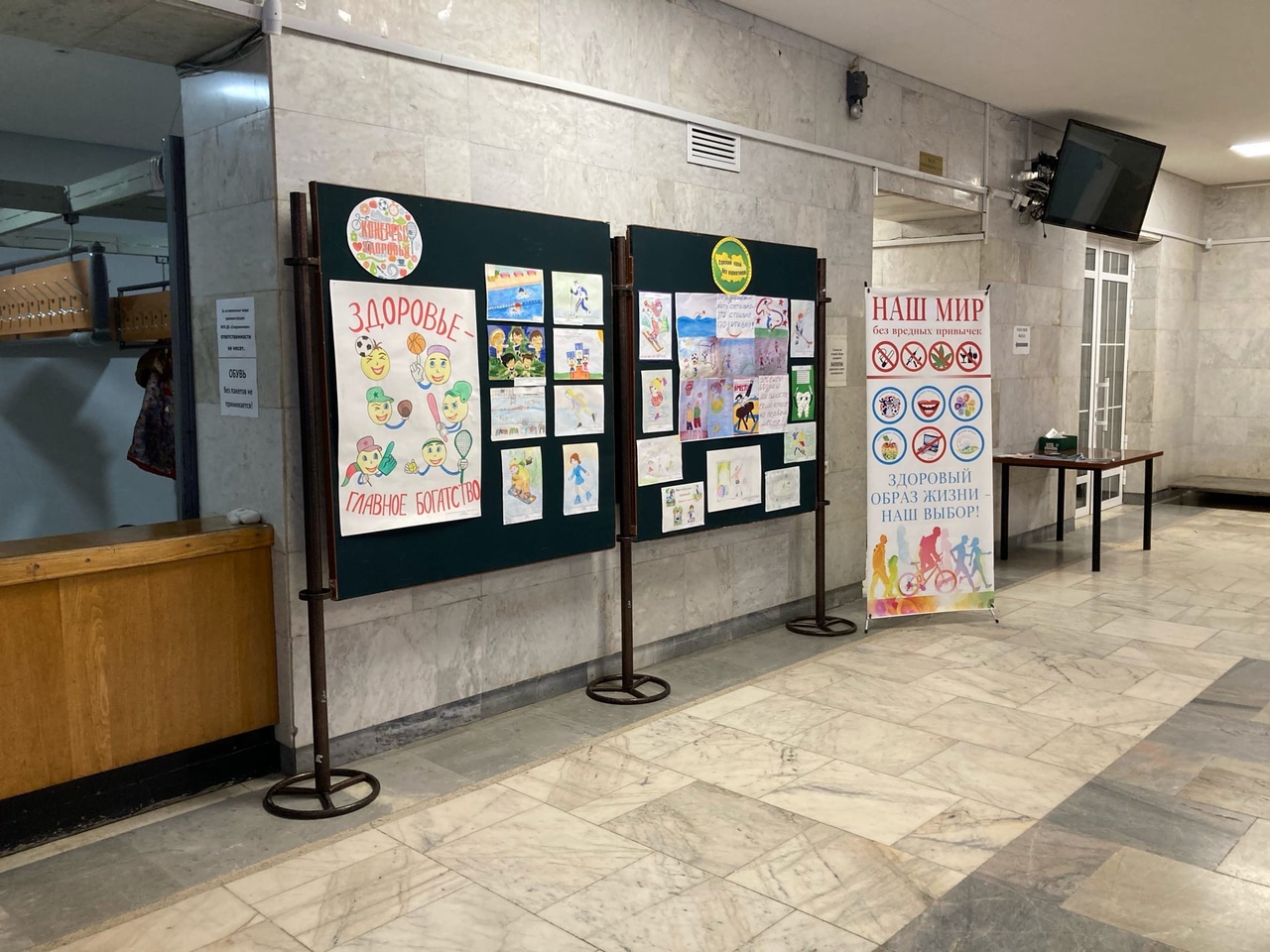 «Веселые уроки Профессора Кислых щей»
Описание деятельности по проекту:
Онлайн-акция «Мы за ЗОЖ. Спорт против наркотиков»
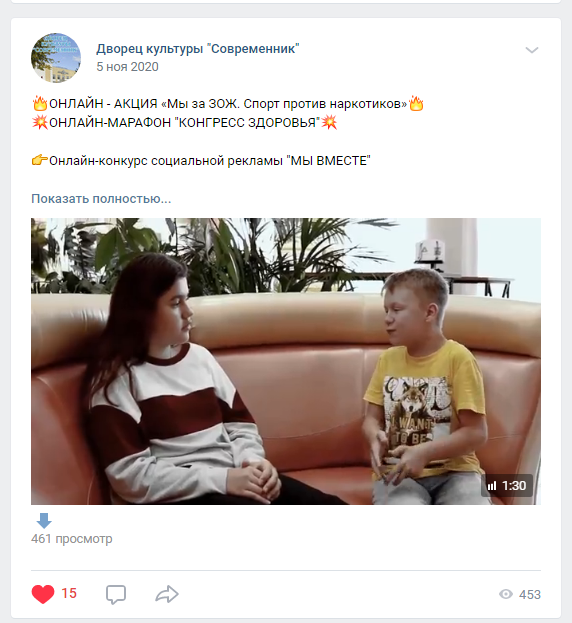 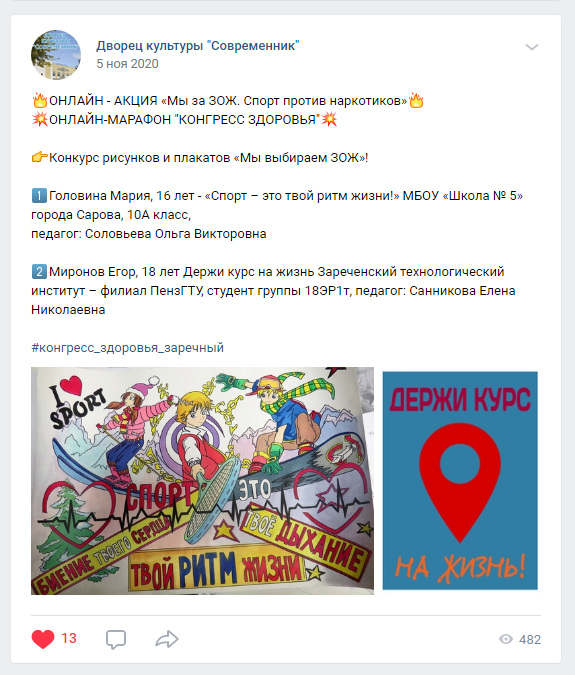 Наградная продукция:
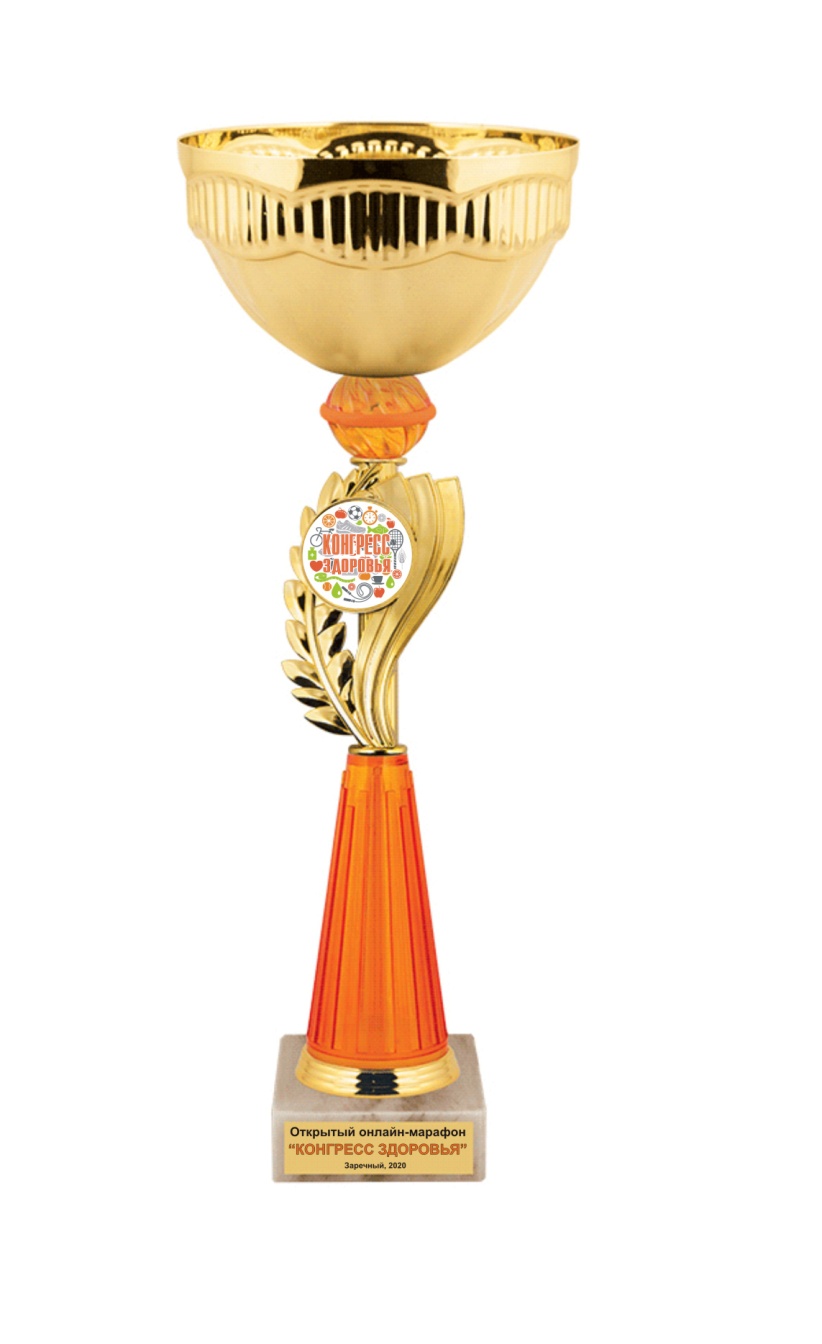 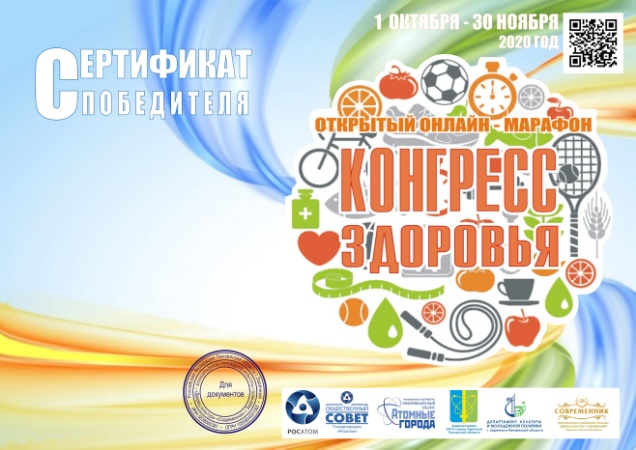 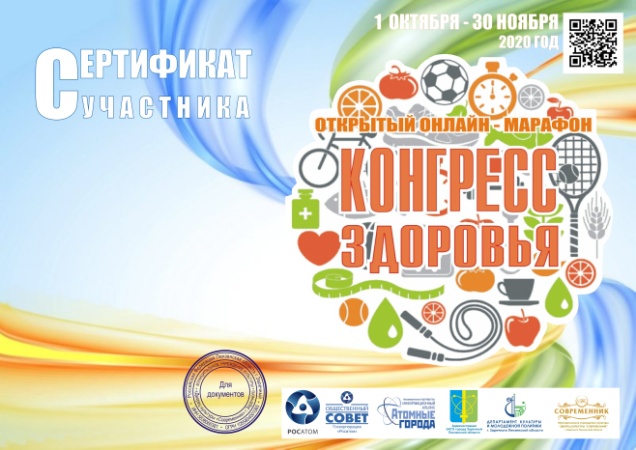 Печатная продукция:
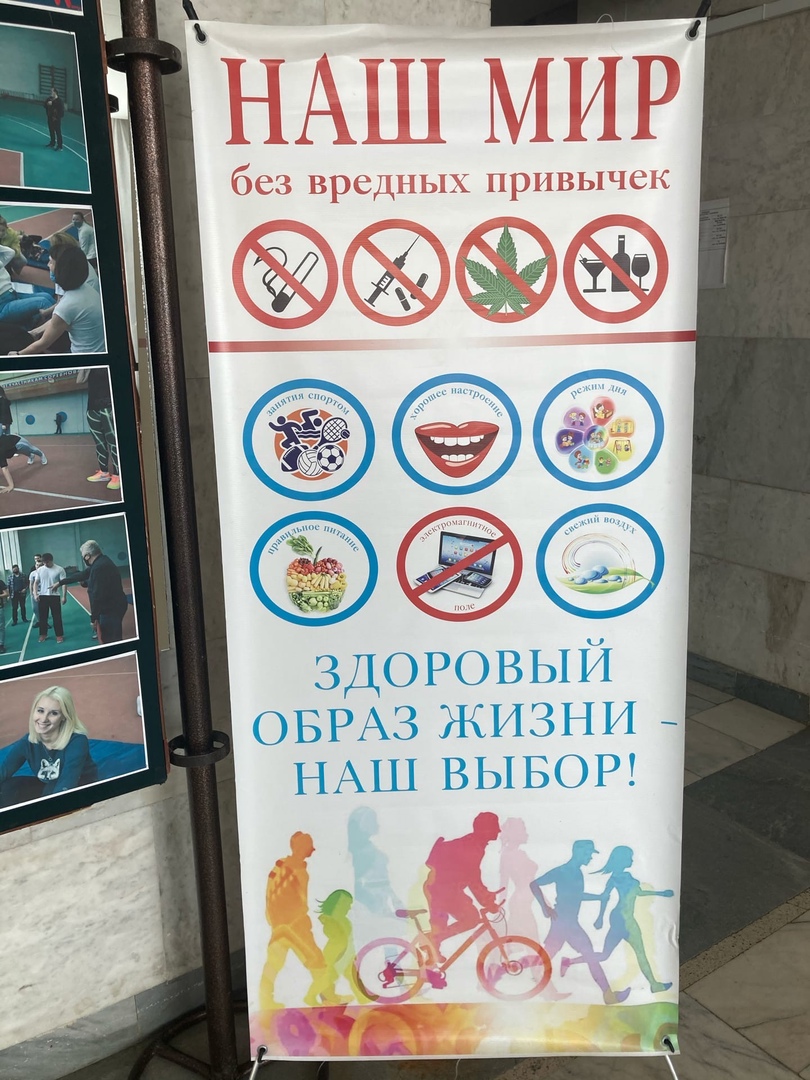 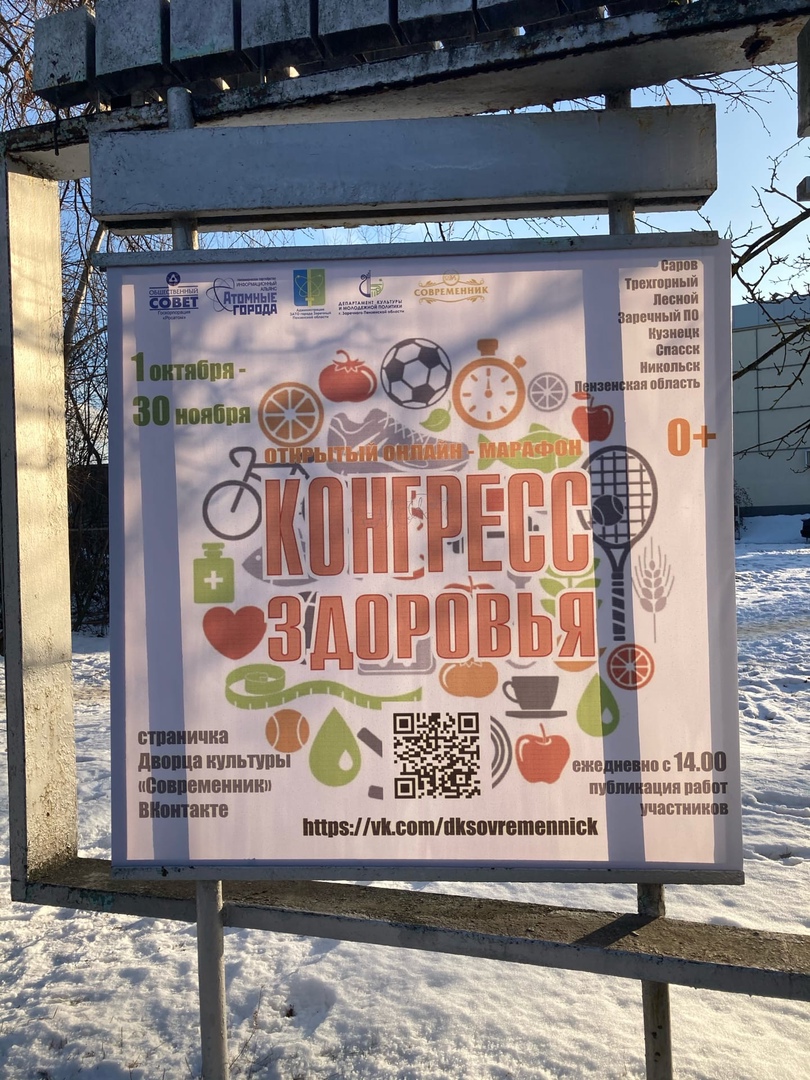 Костюмы:
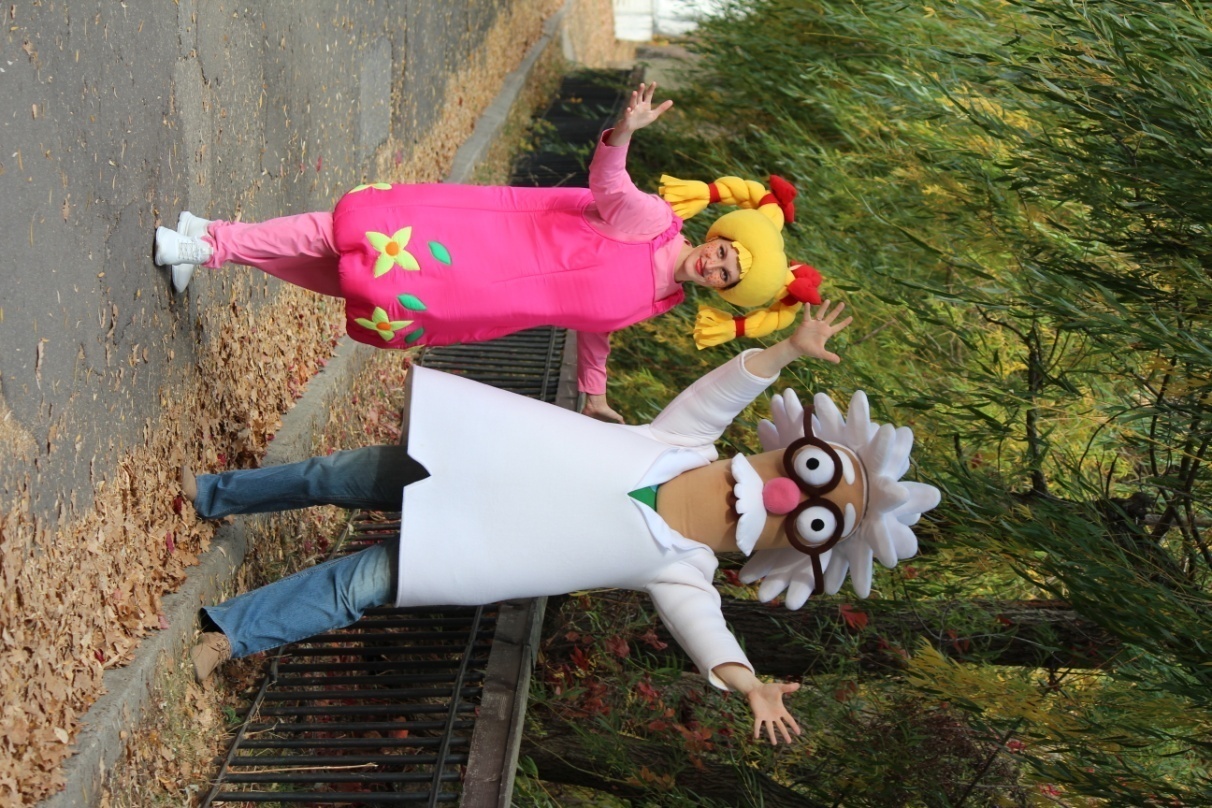 Бюджет проекта:
Публикации в СМИ:
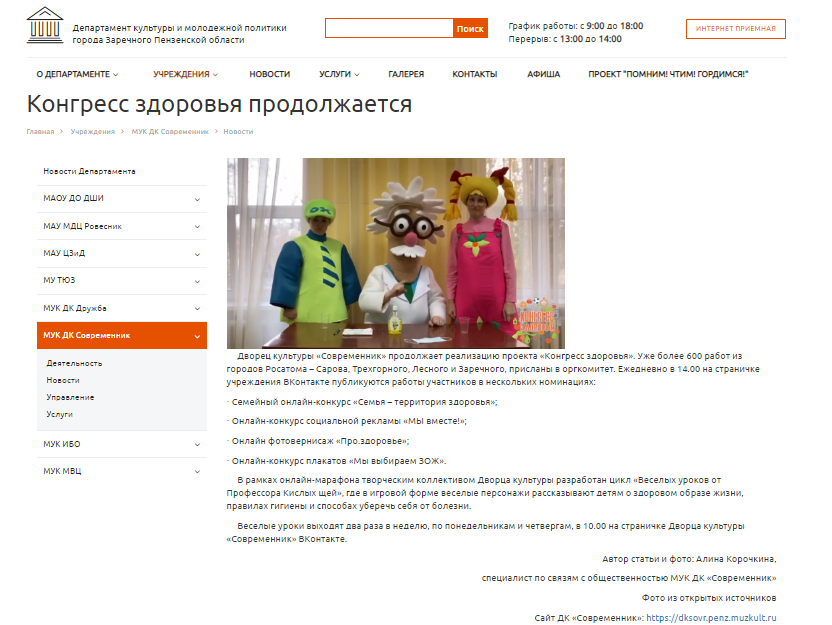 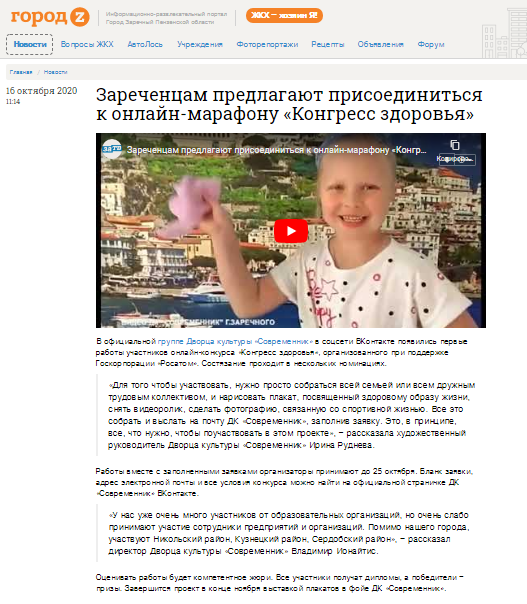 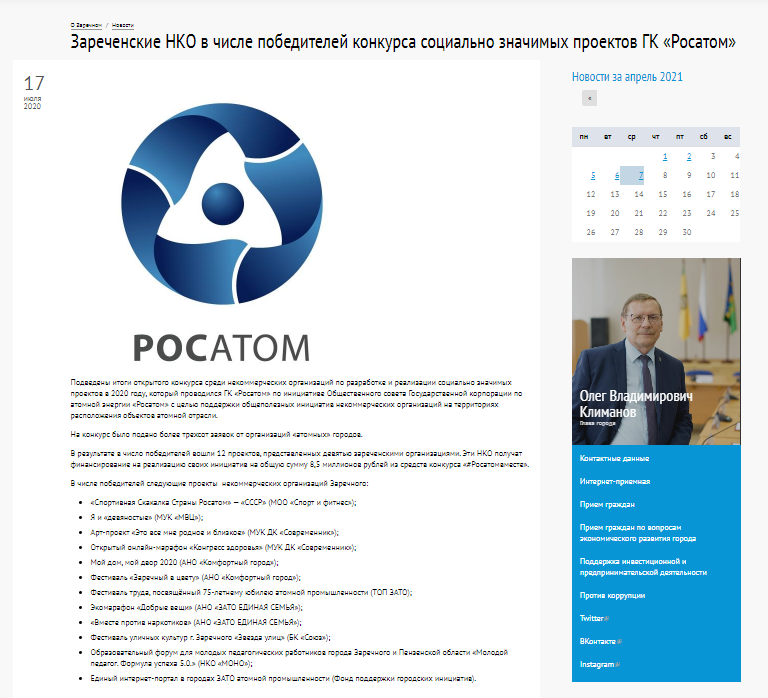 Отзывы участников о проекте:
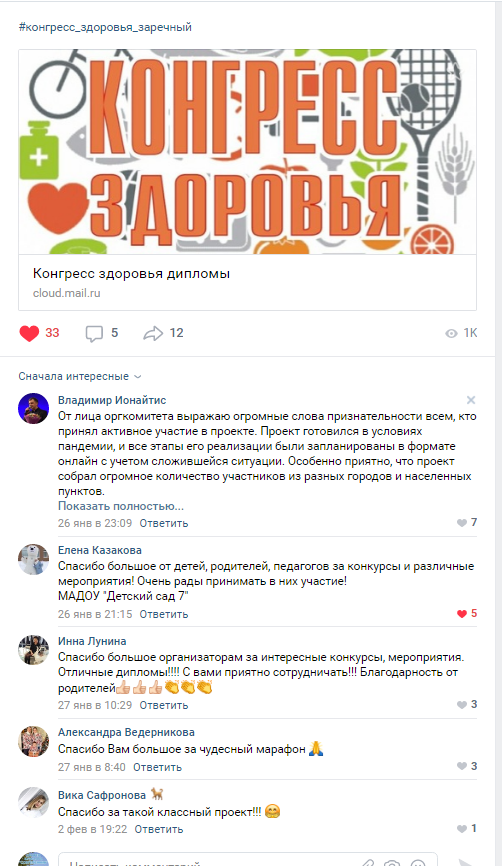 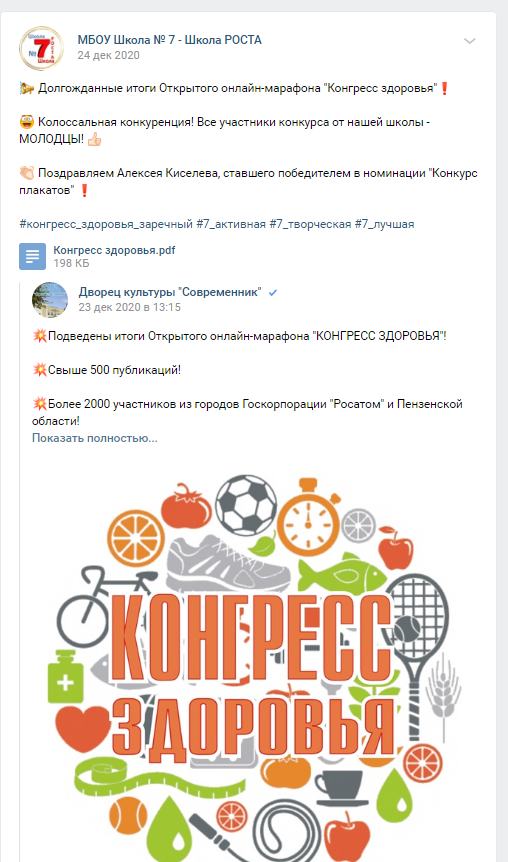 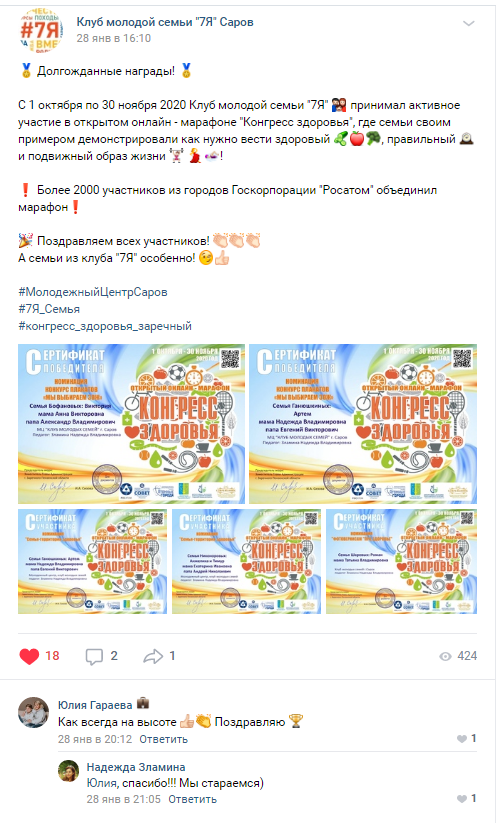